Analyzing Influences
Alcohol
Copyright-Mary Connolly
1
Over view of the lesson
Skill of Analyzing Influences
Vocabulary review
Pre-test
Tolerance
Influences on teens to use alcohol
Benefits of not using alcohol
Coping with pressure to use alcohol
Review
Copyright-Mary Connolly
Review vocabulary sort
Copyright-Mary Connolly
3
Pre-Test on Alcohol
Copyright-Mary Connolly
4
Tolerance
Copyright-Mary Connolly
5
Class activity – Analyzing Influences
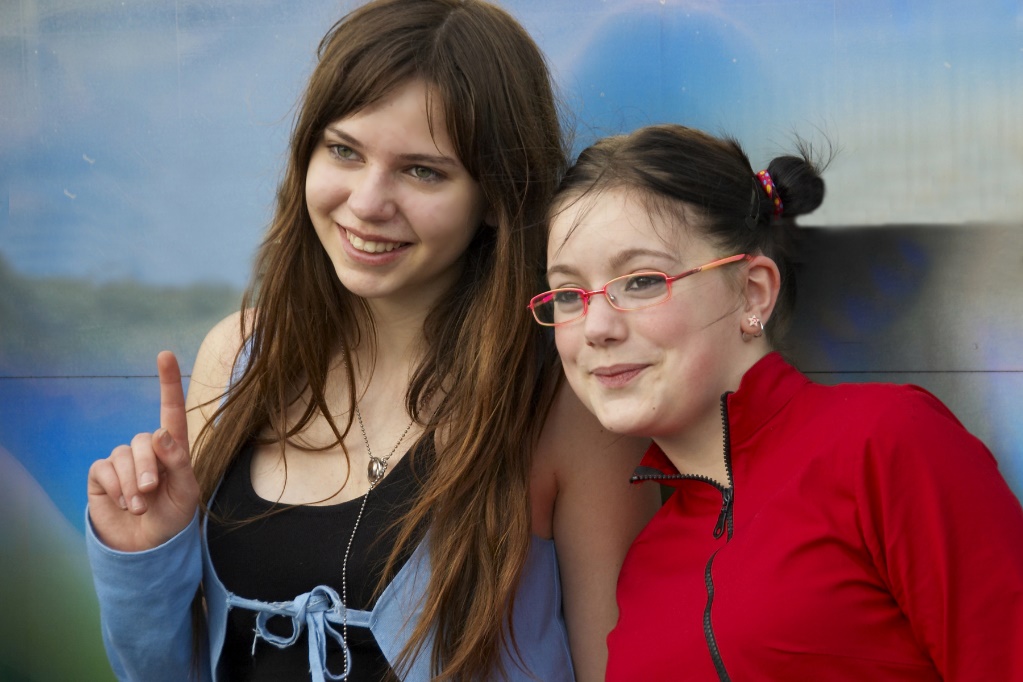 Ella and Katie

Evan and Aaden
Copyright-Mary Connolly
6
This Photo by Unknown Author is licensed under CC BY-SA
Class activity – Benefits of not drinking alcohol
Copyright-Mary Connolly
7
This Photo by Unknown Author is licensed under CC BY-SA
Reflective Questions
Identify examples of the emotional, intellectual, physical, and social health benefits to children who do not use alcohol. 

Describe how the family influences personal health practices and behaviors relating to alcohol. 

Identify how peers influence healthy and unhealthy behaviors relating to alcohol. 

Identify the influence of culture on health practices and behaviors relating to alcohol.